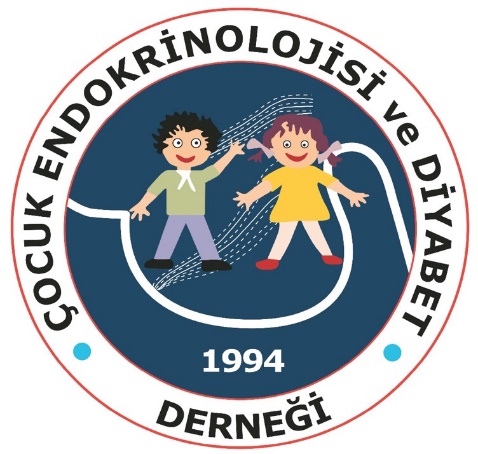 Çocuk ve Ergenlerde Obezite
Okul Hemşireleri için Öneriler
Obezite;  
Dünya Sağlık Teşkilatı (WHO) tarafından vücutta yağ dokusunda ve diğer organlarda  sağlığı bozacak  ölçüde anormal  veya aşırı  yağ depolanması olarak tariflenmektedir. Çocukluk ve yetişkinlerin en önemli sağlık sorunları arasındadır.
    
Dünyada obez sayısı 300 milyona ulaşmıştır ve hergeçen gün bu sayı artmaktadır.
Günümüzde obezite sıklığının artmasında; 
- Modern yaşamın getirdiği rahatlık
- Doğal gıdaların üretimden kalkması ve karbonhidrat ve yağdan zengin hazır gıda tüketiminin artması 
- Yanlış beslenme alışkanlıkları
- Televizyon ve bilgisayar bağımlılığı ve buna bağlı aktiviteden uzak kalmak sayılabilir
Çocuklukta obezitenin en sık görüldüğü yaşlar;

İlk bir yaş, 5-6 yaş arası ve puberte dönemidir

Obez çocukların 1/3’ü, obez adölesanların ise %80’i erişkin yaşa geldiklerinde de obez kalmaktadırlar

- Erişkin yaşta obez olanların %30 kadarının çocukluk çağında da obez olduğu saptanmıştır
Basit  obezite; 
    Aşırı kalori alımına bağlı ve altta yatan bir endokrinolojik yada  genetik bir neden  bulunamaz ise,primer veya basit obezite olarak adlandırılır
Bu grupta hastalarda aşırı kalori alımı vardır, genellikle yaşıtlarına göre uzun boyludurlar, hızlı gelişim gösterirler
Obezitenin  saptanması
1- Boya göre ağırlık (Rölatif ağırlık)
Obez çocuğun değerlendirilmesinde vücut ağırlığı tek başına yeterli değildir,boy ölçümü ile birlikte değerlendirilmelidir

Boyları uzun veya kas kütlesi fazla olan çocuklar obez olmadıkları halde yaşıtlarından daha ağır olabilirler

Bu nedenle rölatif ağırlık ölçümü yapılmalıdır

Çocuğun boy yaşı bulunur( boyun 50. persentile denk düştüğü yaş), boy yaşına göre olması gereken  yani %50 ‘ deki ağırlık , ideal ağırlığı bulunur
Rölatif ağırlık: hastanın ağırlığı / aynı boydaki normal çocuğun ağırlığı(ideal ağırlık)X100
 
    formülü ile hesaplanır.
    Rölatif ağırlık %110-120 arasında ise fazla tartılı(overweight),
    %120’nin üzerinde ise obez olarak değerlendirilir
2-    Vücut kitle indeksi:VKİ

    Vücut bileşimini en iyi yansıtan gösterge olarak kabul edilir. VKİ vücut yağı ile orantılıdır


    VKİ: ağırlık(kg)/boy(m2) formülüne göre hesaplanır

    Yaşa ve cinse göre belirlenmiş çizelgelerde 85.ve 95. persentil arası fazla kilolu( overweight), 95. persentilin üzeri obez olarak tanımlanır

    VKİ, her toplumun kendi persentil eğrilerine göre değerlendirilmelidir
Obez bir çocukta  kilo artışı ile  birlikte  aşağıda  yazan bulgular  var ise  bir endokrinoloji merkezinde ileri inceleme  yapılmalıdır

Kısa boy
Büyüme hızında  azalma
Hipogonadizm
Mikropenis
Erken puberte bulguları
Cilt bulguları( cilt kuruluğu,telenjiektazi,mor strialar)
Psikomotor  yavaşlama
Guvatr
Hipertansiyon
Hirsutizm
Adet  düzensizliği
Obezite ile birlikte görülebilen hastalıklar;
1- Kalp –damar hastalıkları
2- Diyabet
3-Astım ve diğer solunum yolu hastalıkları
4-Uyku problemleri
5-Karaciğer yağlanması
6-Safra kesesi iltahabı ve safra taşları
7-Kanser
8- Ortopedik problemler
9-Psikolojik problemler
10-Algı bozuklukları
Obezitede Tedavi
Tedavinin amacı hayat boyu ağırlığı kontrol altına almak olmalıdır
   Bu amaçla kilo almaya neden olan  yaşam tarzı ve alışkanlıklar değiştirilmelidir
1-Dengeli beslenme
2-Egzersiz 
 ile sağlıklı yaşam ve fazla kilolardan kurtulmak mümkündür
 3-Yaşam tarzı değişikliğine rağmen  kilo kaybı sağlanamayan durumlarda medikal tedavi seçenekleri  bir endokrinoloji merkezinde doktor kontrolünde değerlendirilmelidir
Dengeli beslenme

Obezitede; dengeli beslenmenin   amacı  çocukluk yaş grubunda büyümeyi engellemeyecek kadar kalori kısıtlaması, fazla kalorinin yasaklanmasıdır
Dengeli beslenmede, gıdaların%50’si karbonhidrat,%20’si protein ve %30’u yağlardan oluşmaktadır
Obez çocuk beslenmesinde nelere dikkat edilmelidir
Fast food tüketiminin azaltılmalı
Şeker tüketimi ve şekerle tatlandırılmış içecek tüketiminin  önlenmeli
Yüksek fruktozlu mısır tüketiminin azaltılması yüksek yağ ,sodyum içeren hazır yiyeceklerin tüketiminin azaltılmalı
Meyve suyu yerine tam taze meyve tüketimi teşvik edilmeli ve  porsiyon kontrol eğitimi verilmelidir
Bol sebze ,meyve, yeşillik tüketiminin artırılması stres ve sıkıntıdan uzak durulması sağlanmalıdır
Obezitenin önlenmesi ve tedavisinde fiziksel aktivitenin önemi
Haftada 5 gün  ve günde en az 20 dakikalık egzersiz vücut ve iç organ yağlarının  azalmasına neden olmaktadır
Çocuk ve gençler günlük uyanık saatlerinin yarıdan çoğunu okulda geçirdiğinden en az 30 -60 dakikalık fiziksel aktivite  ihtiyacı vardır
Okullarda  alınacak önlemler
1-Okul kantinlerinin yiyecek, içecek açısından denetlenmesi    2.Okuldaki merdiven sayının arttırılması  3.Sınıf odalarında hareketin sağlanması   4.Dinlenme ve spor salonlarındaki aktivite saatlerinin  arttırılması  sağlanmalıdır